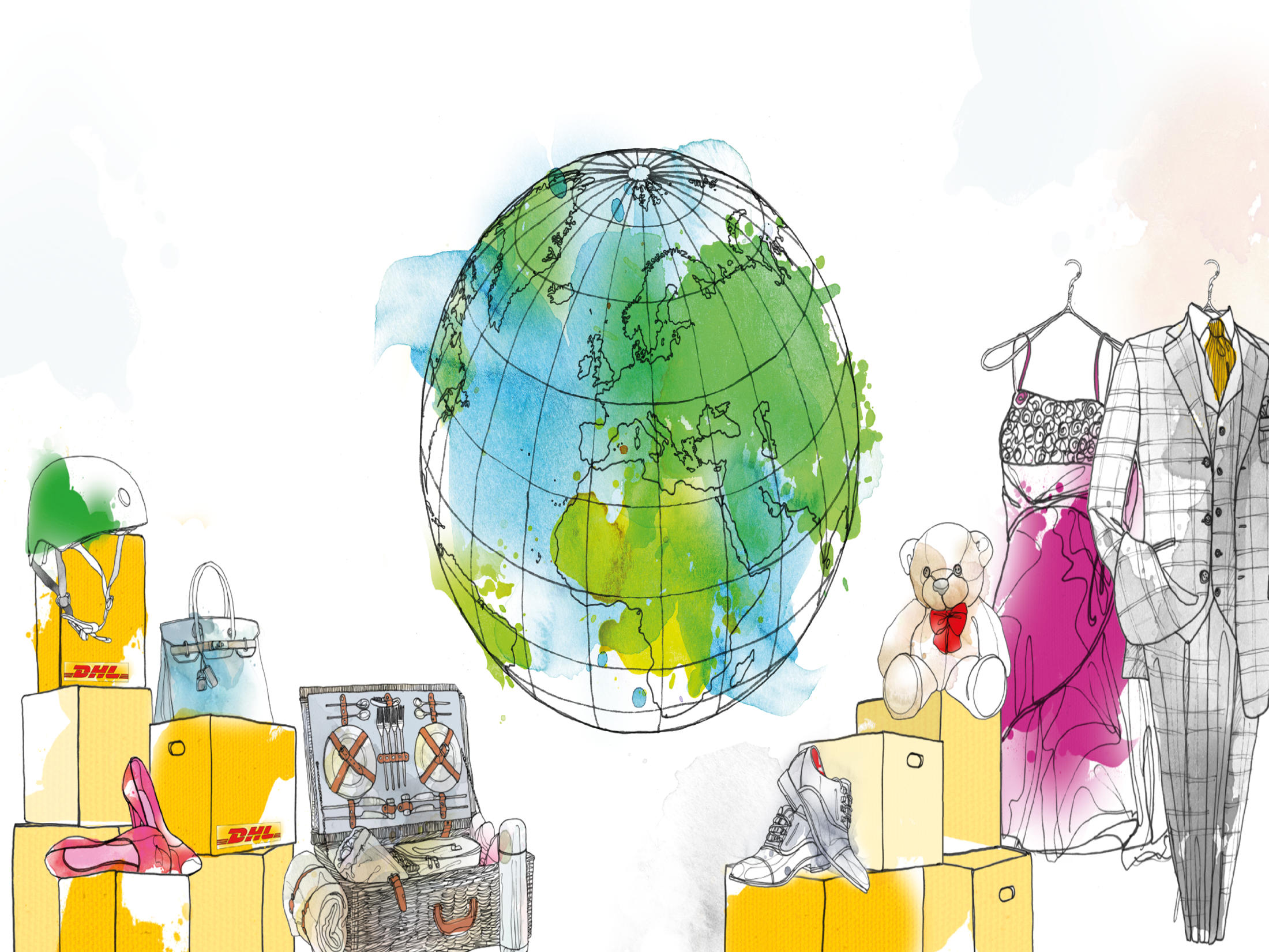 El eComm Internacional 
La opción de mayor crecimiento para el sector Retail
El eComm InternacionalLa opción de mayor crecimiento para el sector Retail
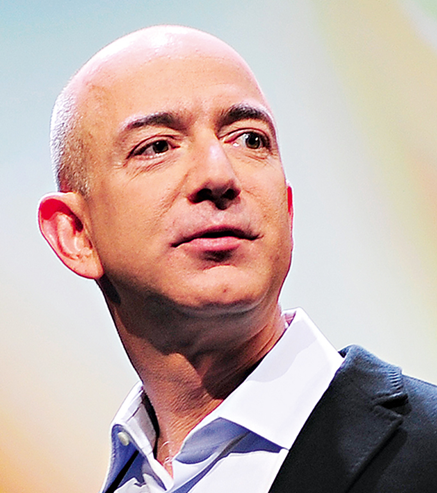 Fundador de Amazon.com en 1.995
En menos de 1 mes registró ventas de libros en 45 países
En 1.998 amplió la gama de productos incluyendo CDs y Videos, posteriormente agregó al portafolio artículos de vestir, juguetes y electrónicos
Amazon es actualmente la compañía más grande de venta por internet en el mundo
En 2.015 superó a Walmart como el Retail de mayor valor en US
Jeff Bezos 
“Nuestra visión es un mundo centrado en el cliente” (2001)
Fuente International Finance
http://www.internationalfinancemagazine.com/article/Ecommerce-Pioneer-Jeff-Bezos.html
El eComm InternacionalLa opción de mayor crecimiento para el sector Retail
Datos sobre eComm a nivel Global
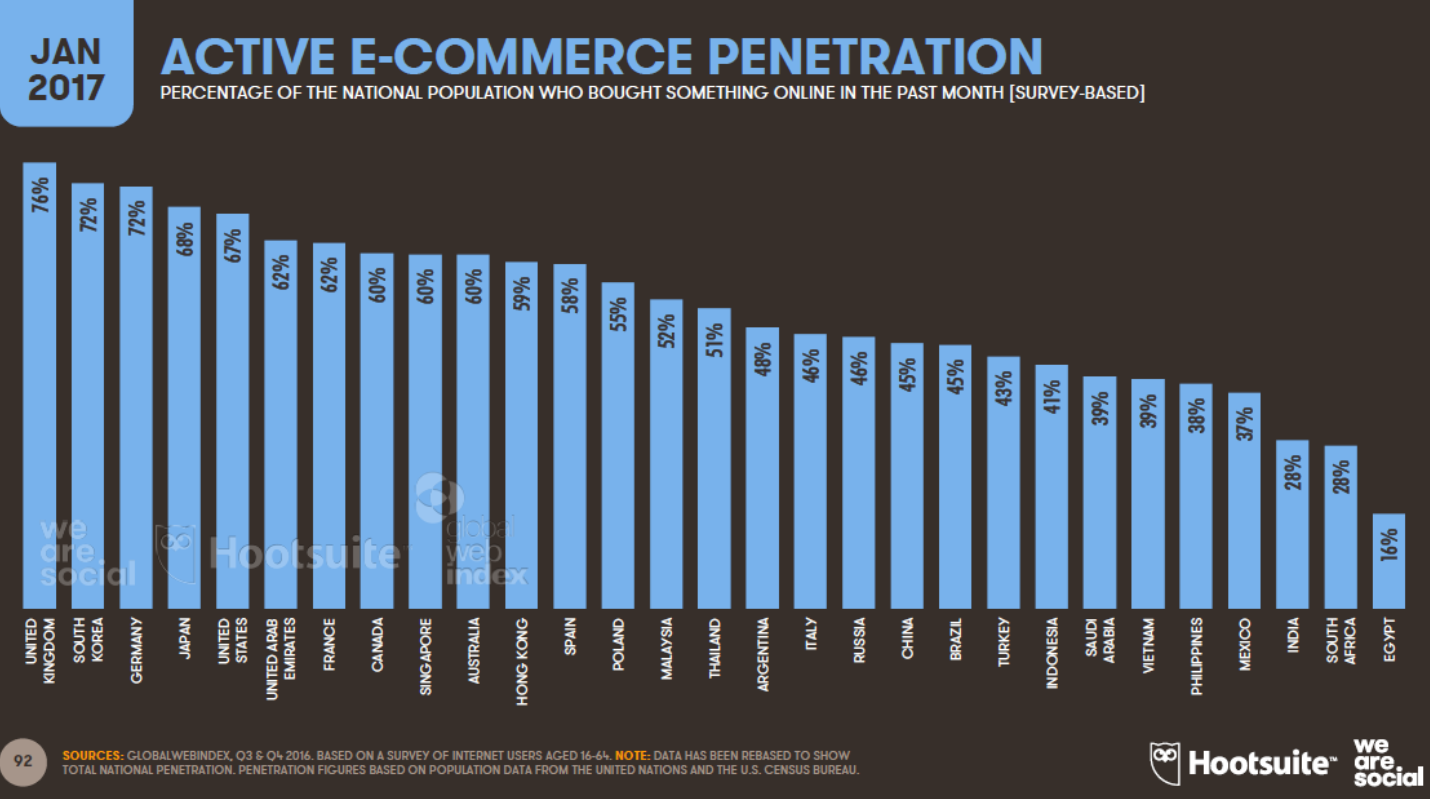 BR 45%
MX 37%
AR 48%
El eComm InternacionalLa opción de mayor crecimiento para el sector Retail
Datos sobre eComm a nivel Global
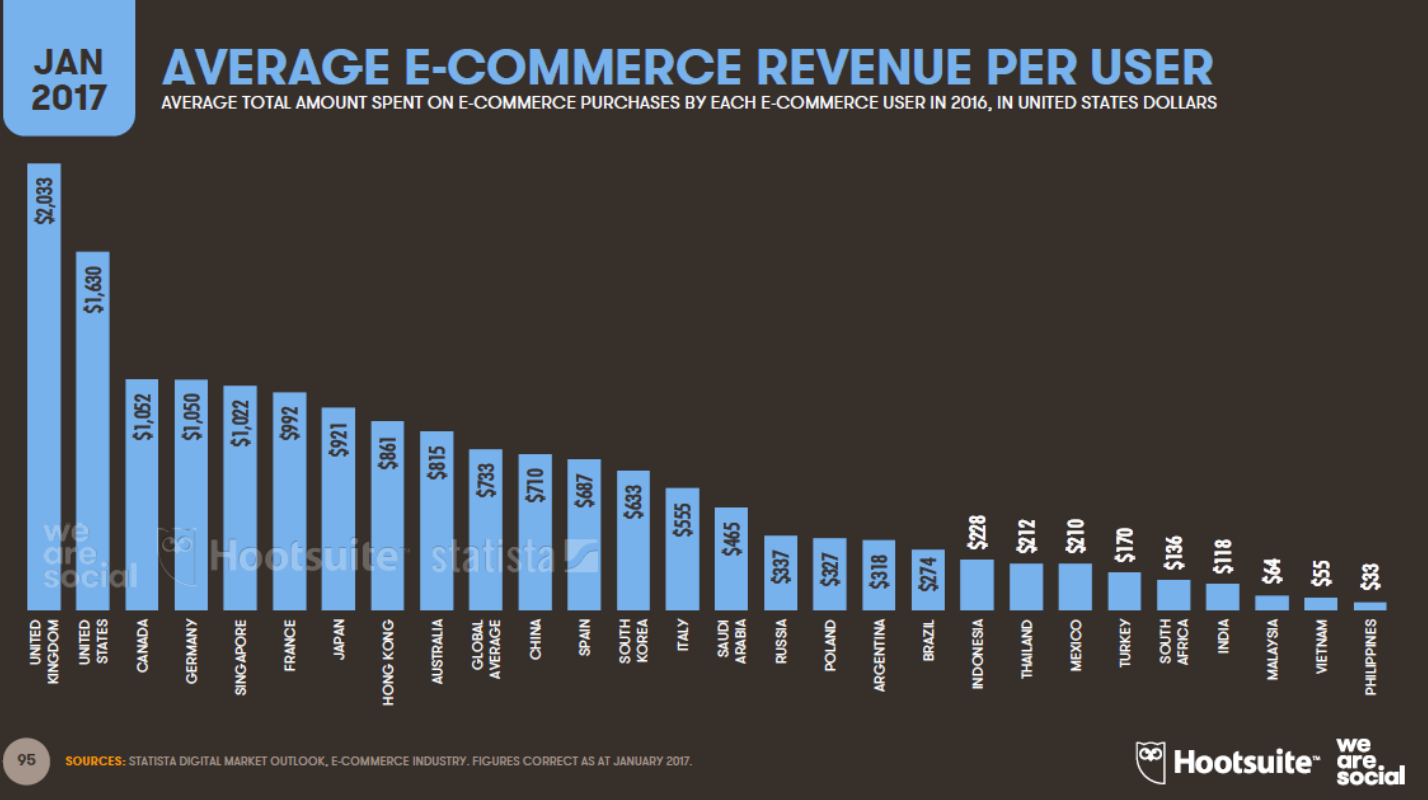 AR $ 318
BR $ 274
MX $ 210
El eComm InternacionalLa opción de mayor crecimiento para el sector Retail
Datos sobre eComm a nivel Global
X3
El mercado crecerá de 
US $ 300.000 Mill en 2015 a
US $ 900.000 Mill en 2.020
El eComm InternacionalLa opción de mayor crecimiento para el sector Retail
Datos sobre eComm a nivel Global
X2
El Internacional crece 2 veces Más Rápido que el Nacional
El eComm InternacionalLa opción de mayor crecimiento para el sector Retail
Datos sobre eComm a nivel Global
El 71% de Tiendas Online esperan que su cuota de venta Internacional aumente en el futuro
El eComm InternacionalLa opción de mayor crecimiento para el sector Retail
Datos sobre eComm a nivel Global
USA, Reino Unido y China representan el 60% de toda la oferta eComm internacional pero sólo alrededor del 30% de la demanda
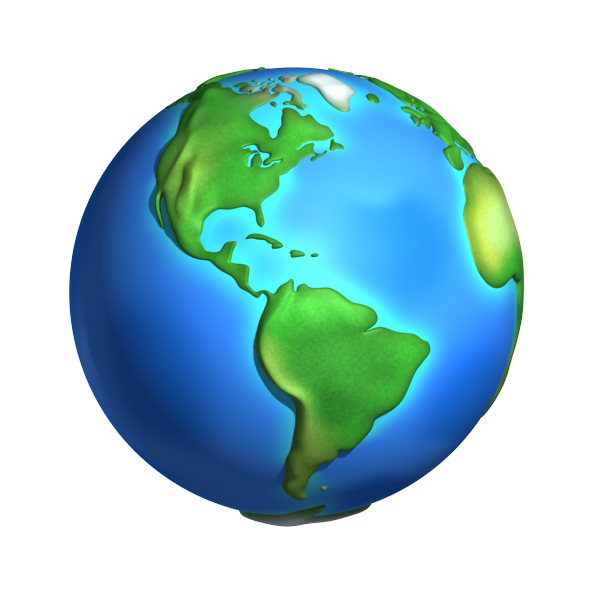 El eComm InternacionalLa opción de mayor crecimiento para el sector Retail
Datos sobre eComm a nivel Global
20% de las transacciones Internacionales tienen un carrito de compras con un valor superior a US $ 200
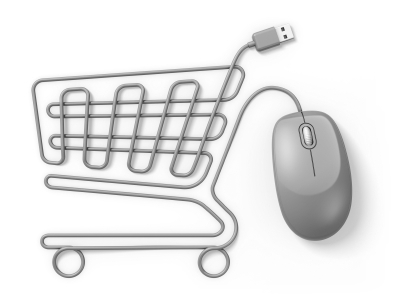 El eComm InternacionalLa opción de mayor crecimiento para el sector Retail
Datos sobre eComm a nivel Global
Los Minoristas con soluciones de 
Envío Premium crecen 1.6 veces más rápido que el resto
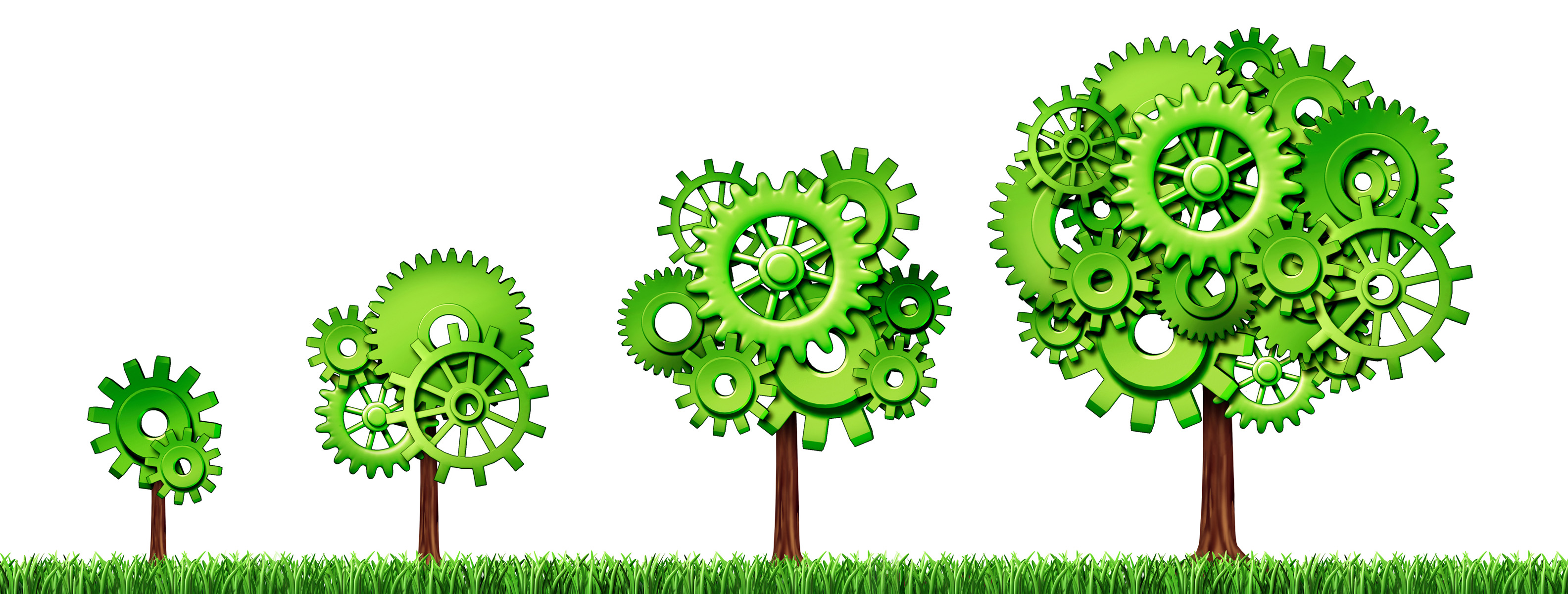 El eComm InternacionalLa opción de mayor crecimiento para el sector Retail
Datos sobre eComm a nivel Global
62% de los consumidores tienen mayor intensión de compra cuando tienen la opción de Devolución de la mercancía
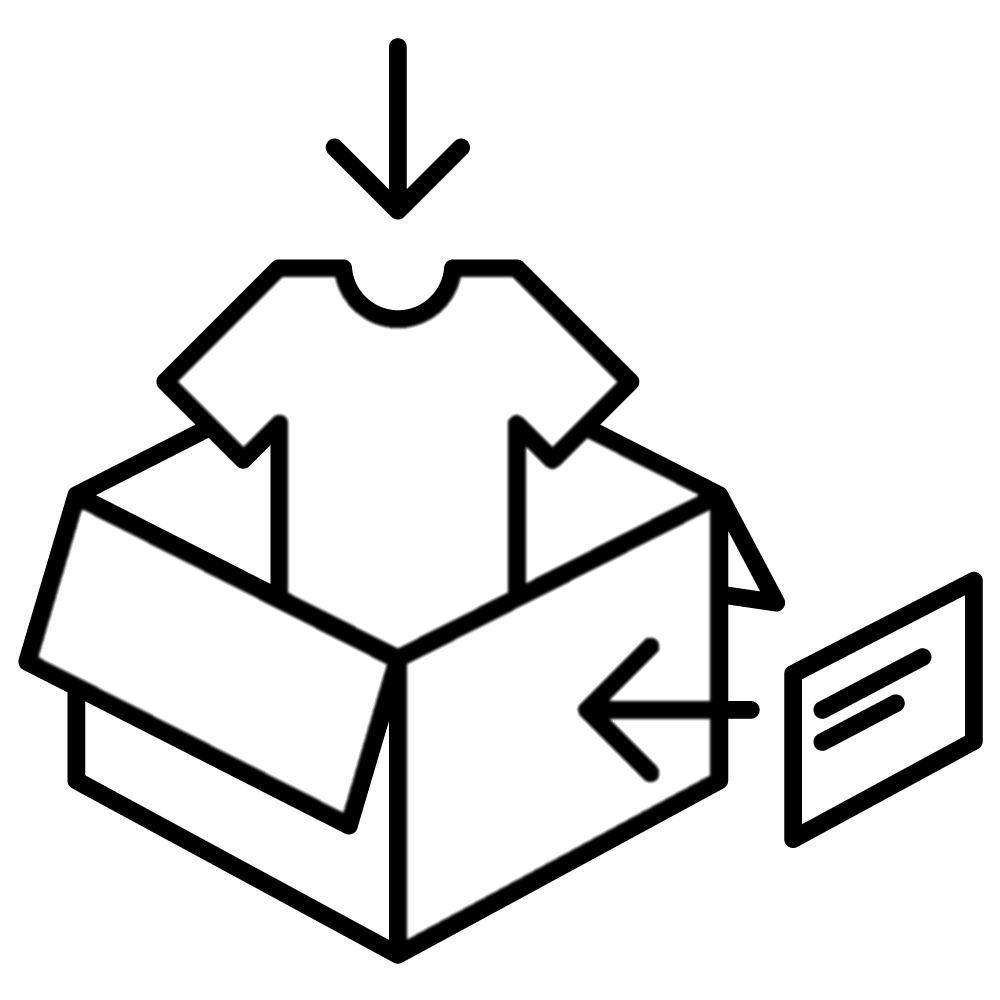 1
2
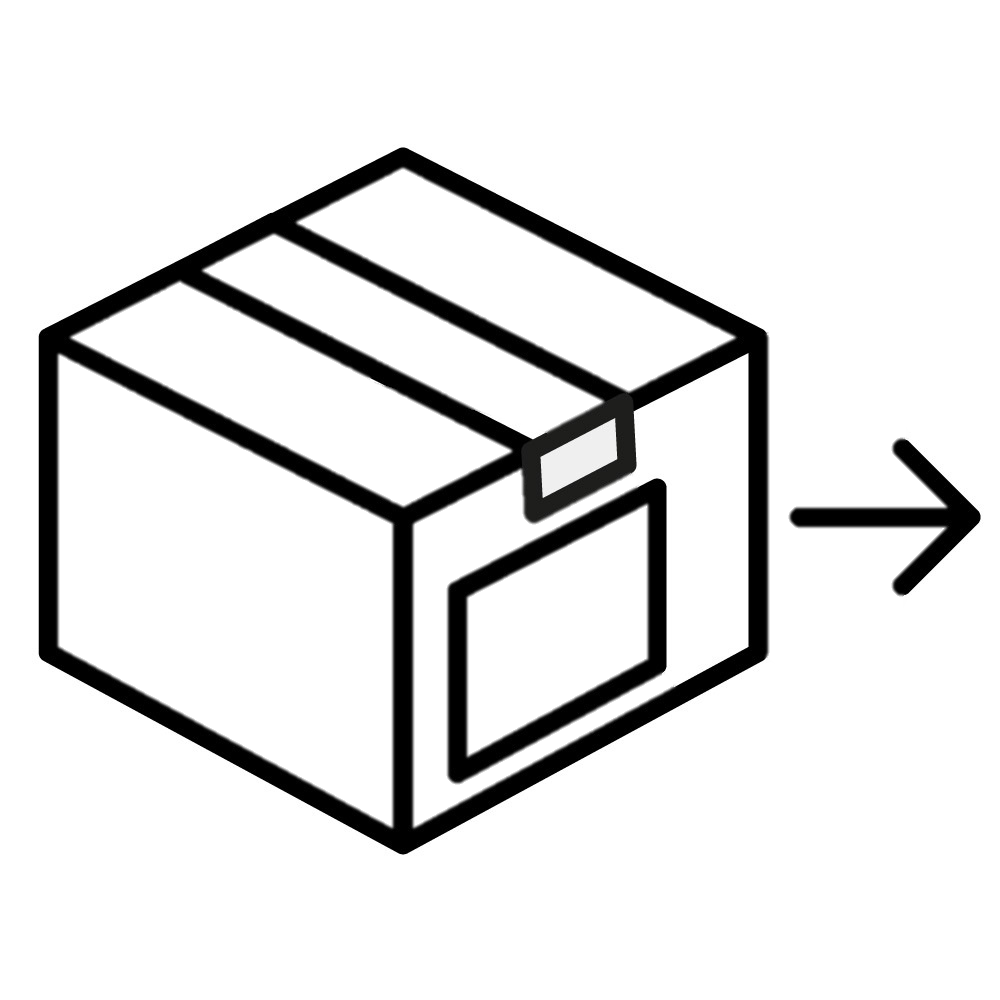 Fuente Multichannel Merchant
http://multichannelmerchant.com/infographics/why-customers-prefer-online-shopping-06012015/
El eComm InternacionalLa opción de mayor crecimiento para el sector Retail
Datos sobre eComm a nivel Global
56% de los consumidores han utilizado un dispositivo móvil desde su casa para buscar productos en la web. El 38% lo ha utilizado camino a la tienda y el 34% lo ha hecho ya en la tienda
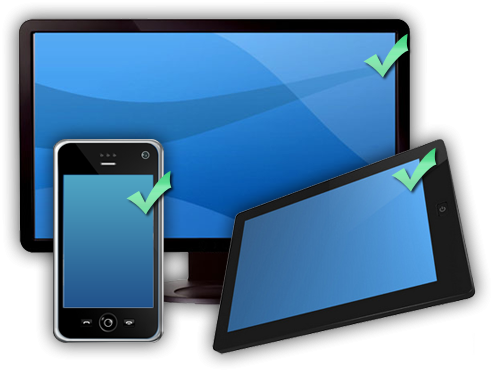 Fuente Multichannel Merchant
http://multichannelmerchant.com/infographics/why-customers-prefer-online-shopping-06012015/
El eComm InternacionalLa opción de mayor crecimiento para el sector Retail
Datos sobre eComm a nivel Global
Prendas de Vestir
Hardware & Software
Artículos Electrónicos
Libros y Revistas
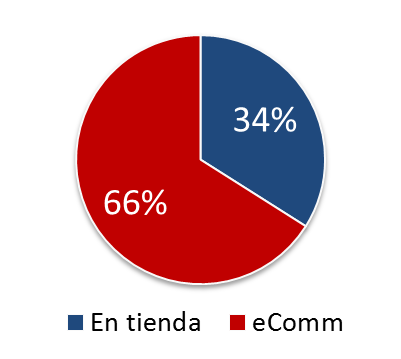 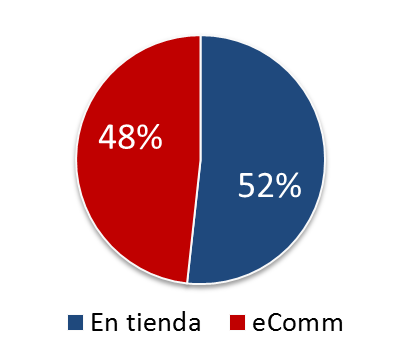 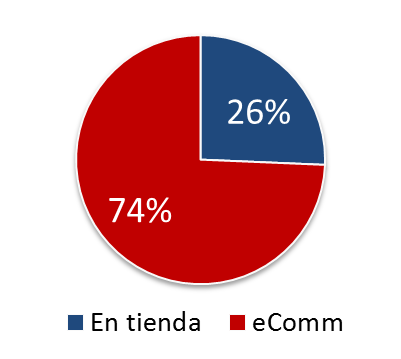 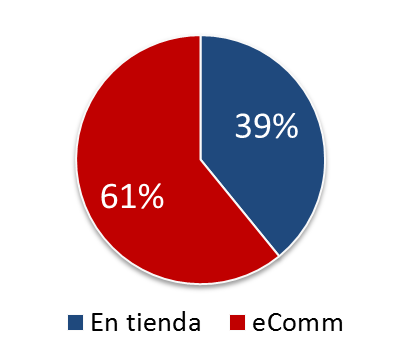 Muebles
Artículos Deportivos
Juguetes
Medicamentos
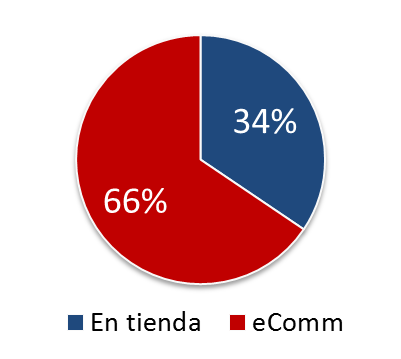 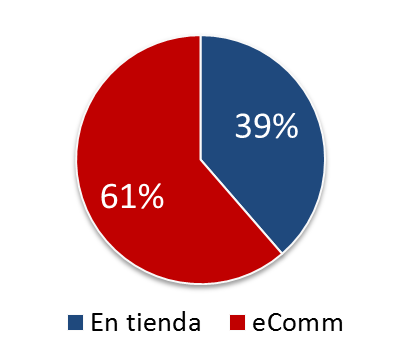 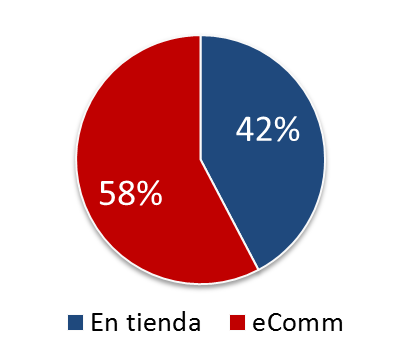 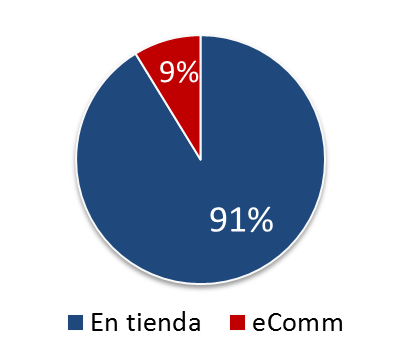 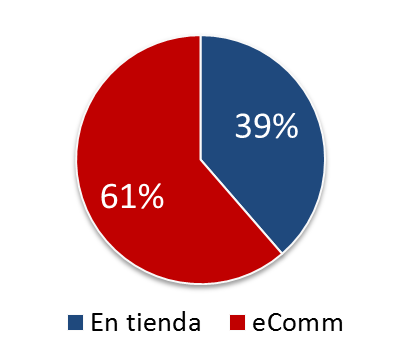 Fuente Smallbiz Link
http://smallbizlink.monster.com/benefits/articles/947-what-are-people-really-buying-online
El eComm InternacionalLa opción de mayor crecimiento para el sector Retail
Por qué la gente compra On-Line?
Variedad
Conveniencia / Confianza
Precios
Discrecionalidad en la Compra
Menos Costos adicionales
eComm
Compras Compulsivas
Comparación de Precios
Multitudes
Fuente Upstream Commerce
http://upstreamcommerce.com/blog/2012/02/14/8-reasons-consumer-likes-shop-online
El eComm InternacionalLa opción de mayor crecimiento para el sector Retail
Por qué la gente compra On-Line?
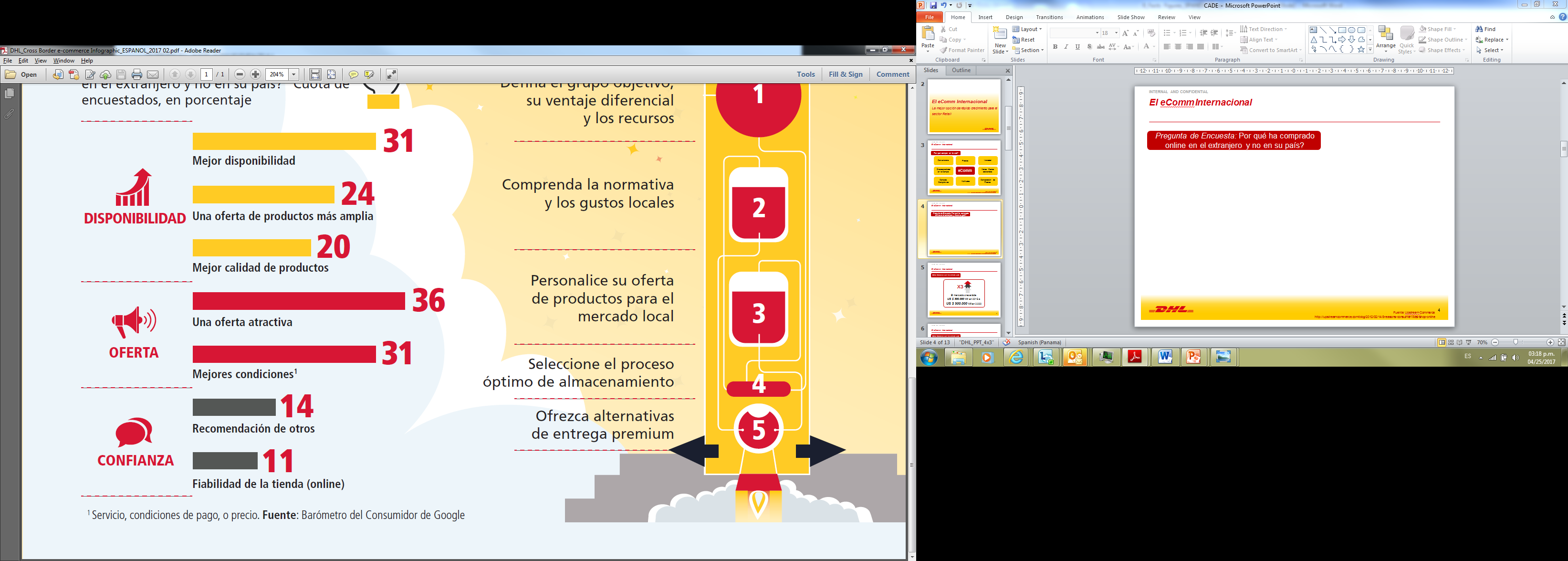 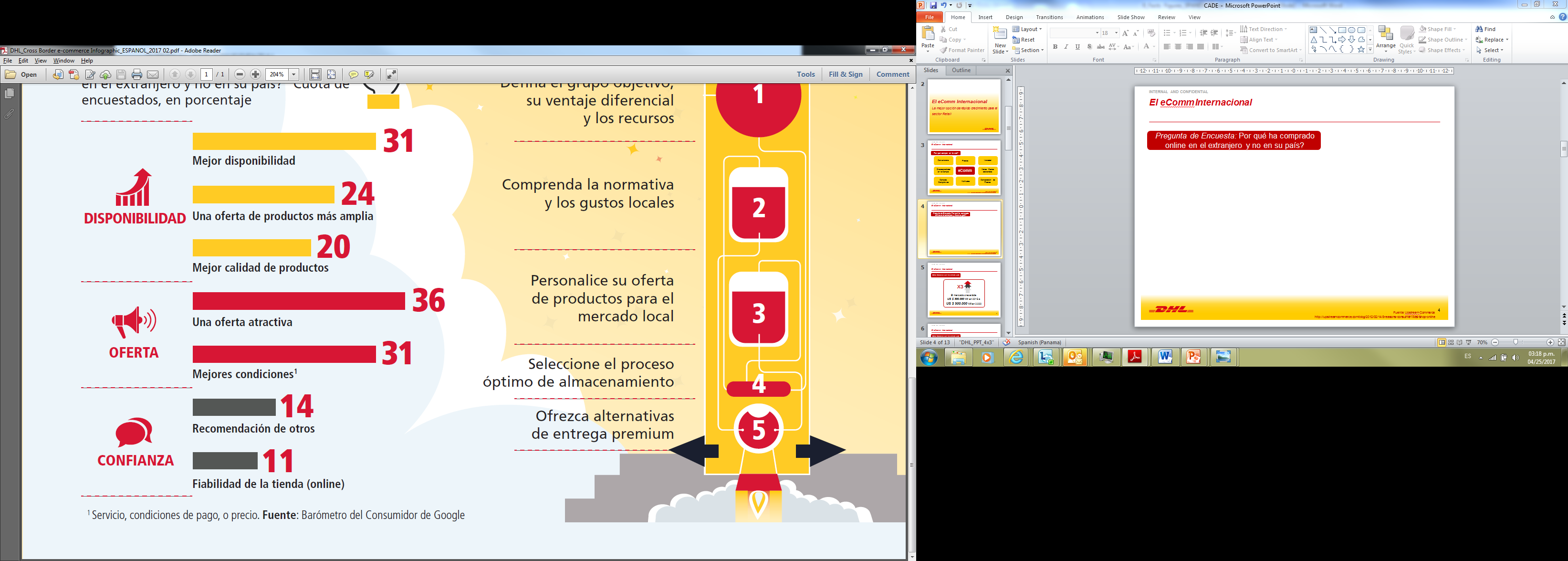 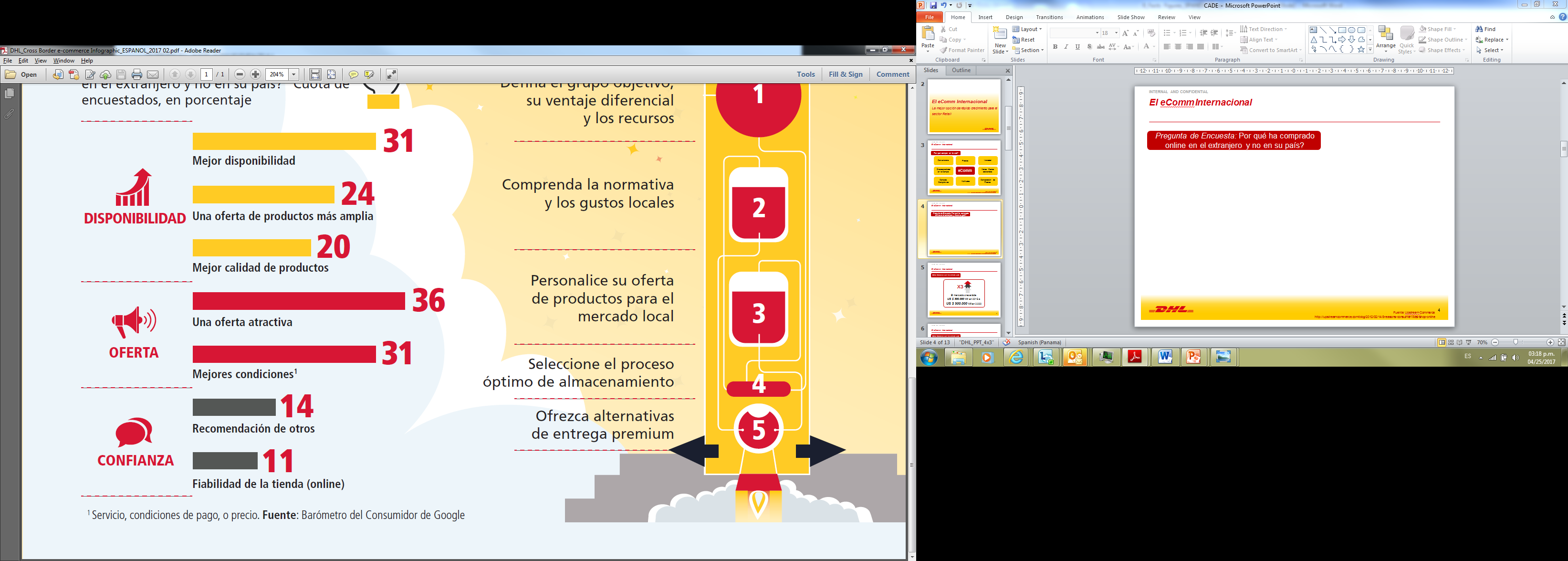 El eComm InternacionalLa opción de mayor crecimiento para el sector Retail
Razones más importantes para comprar On-Line
Variedad
Conveniencia /Confianza
Precios
Discrecionalidad en la Compra
Menos Costos adicionales
eComm
Compras Compulsivas
Comparación de Precios
Multitudes
Fuente Upstream Commerce
http://upstreamcommerce.com/blog/2012/02/14/8-reasons-consumer-likes-shop-online
El eComm InternacionalLa opción de mayor crecimiento para el sector Retail
Propuesta de Valor de Panamá para el eComm
Variedad
Conveniencia / Confianza
Precios
Alto nivel de Calidad de los productos
Oferta de productos Todo Incluido* brinda mayor facilidad,  seguridad y transparencia
Solución eficiente para devolución de mercancía (Costo, Seguridad, Velocidad)
Presencia de las mejores marcas internacionales
Inventarios alineados con el perfil de producto adquirido vía eComm (Ropa, Calzado, Artículos deportivos, etc)
Volumen suficiente para cubrir demanda de países de la región
Escala de negocio de PA ofrece mayor poder de negociación y mejores precios de compra y venta
Infraestructura Logística con capacidad de atender demanda creciente (Almacenamiento, Tiempos de entrega)
*Todo Incluido: Costo de Producto + Aduana + Impuestos + Entrega
El eComm InternacionalLa opción de mayor crecimiento para el sector Retail
Cómo mejorar la Propuesta de Valor de Panamá para el eComm
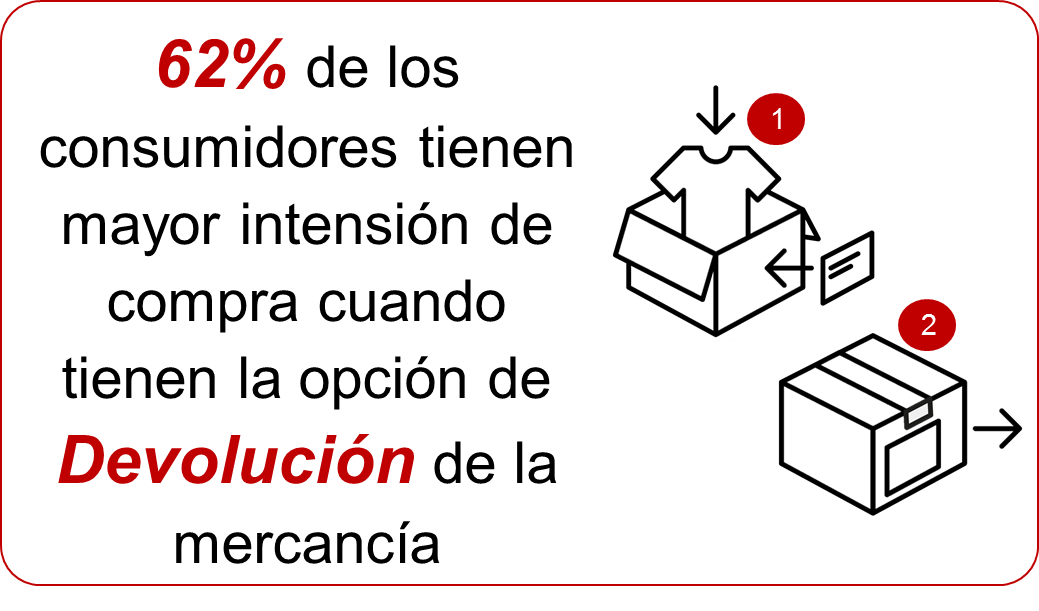 Dar mayor fluidez al proceso de ingreso de los retornos al país incluyendo ZLC (Reducir tiempo y costo)
Actualizar la Normativa de aduanas para eComm
Posicionar al Correo Postal como una alternativa eficiente para el manejo de retorno de material (Mejorar Servicio, visibilidad y tiempos de entrega)
El eComm InternacionalLa opción de mayor crecimiento para el sector Retail
Pasos claves para triunfar en eComm
Herramientas Electrónicas para eComm
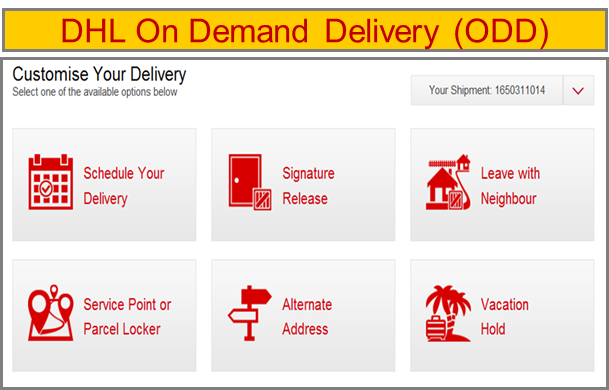 1
Defina su segmento de mercado, sus ventajas competitivas y sus recursos
Comprenda las normativas y regulaciones  tanto internacionales como locales
2
Personalice su oferta de productos de acuerdo al mercado potencial
3
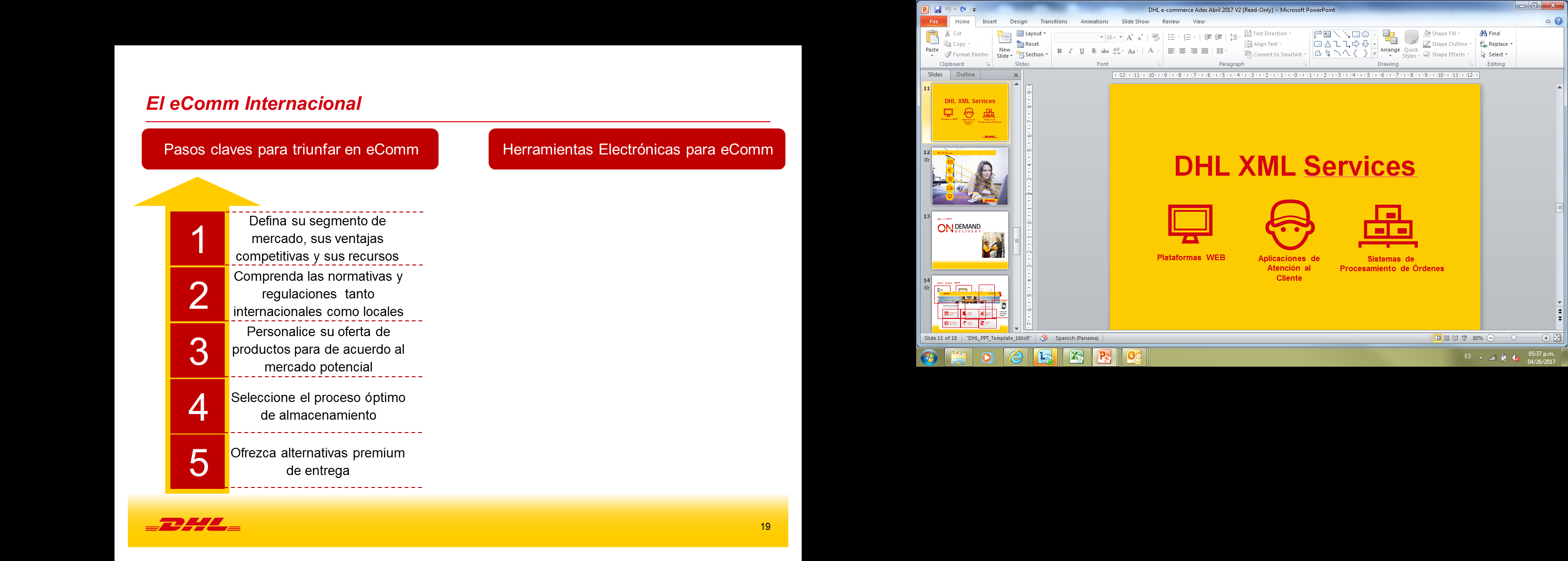 4
Seleccione el proceso óptimo de almacenamiento
5
Ofrezca alternativas de Entrega Premium
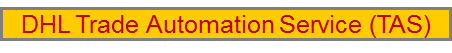 El eComm InternacionalLa opción de mayor crecimiento para el sector Retail
“El comercio electrónico será un amplio sector en el que triunfarán numerosas empresas al mismo tiempo con estrategias diferentes. Aquí hay sitio no para diez o cien empresas, sino para miles o decenas de miles de empresas”.
Jeff Bezos
Muchas Gracias!!!